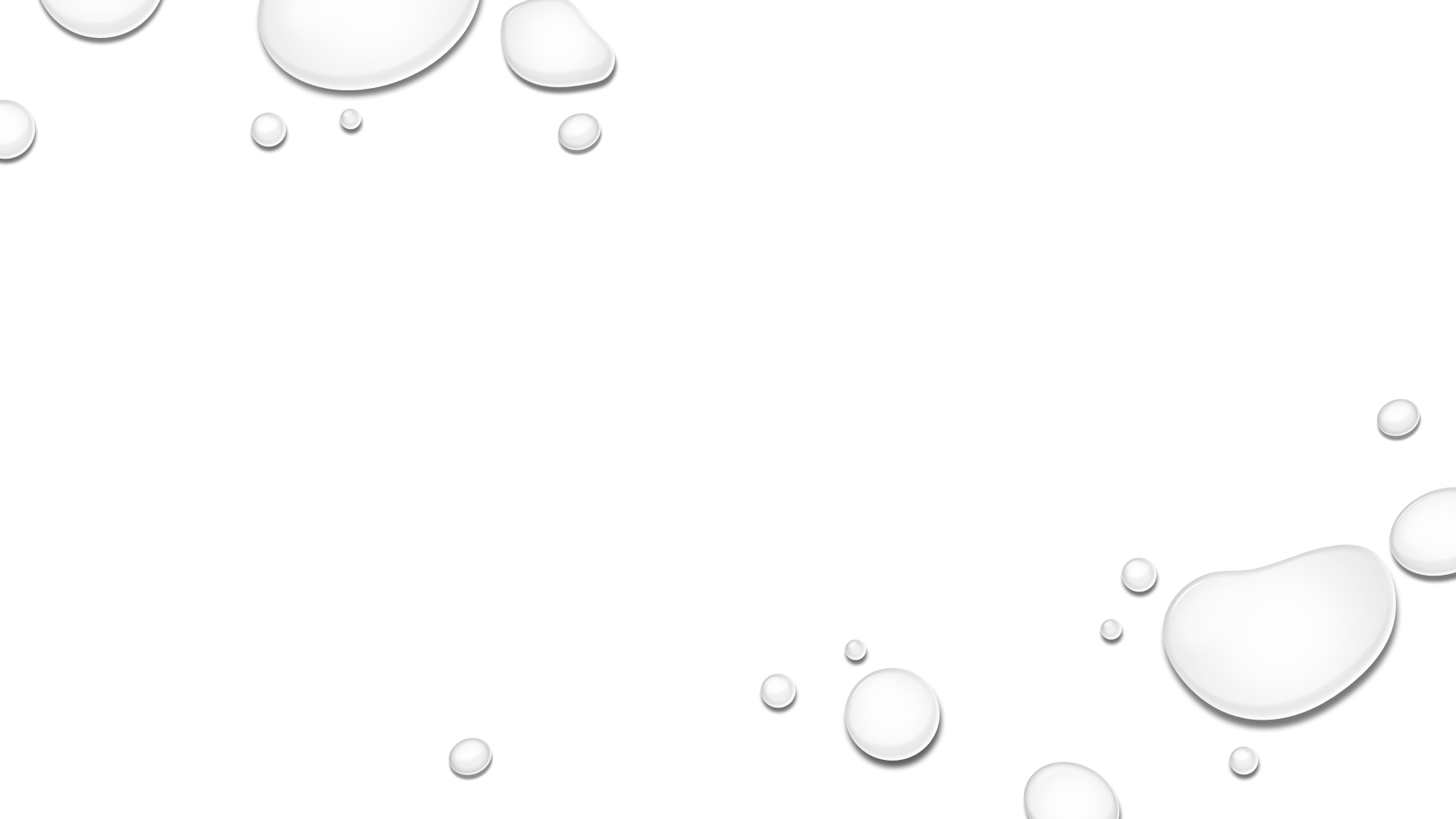 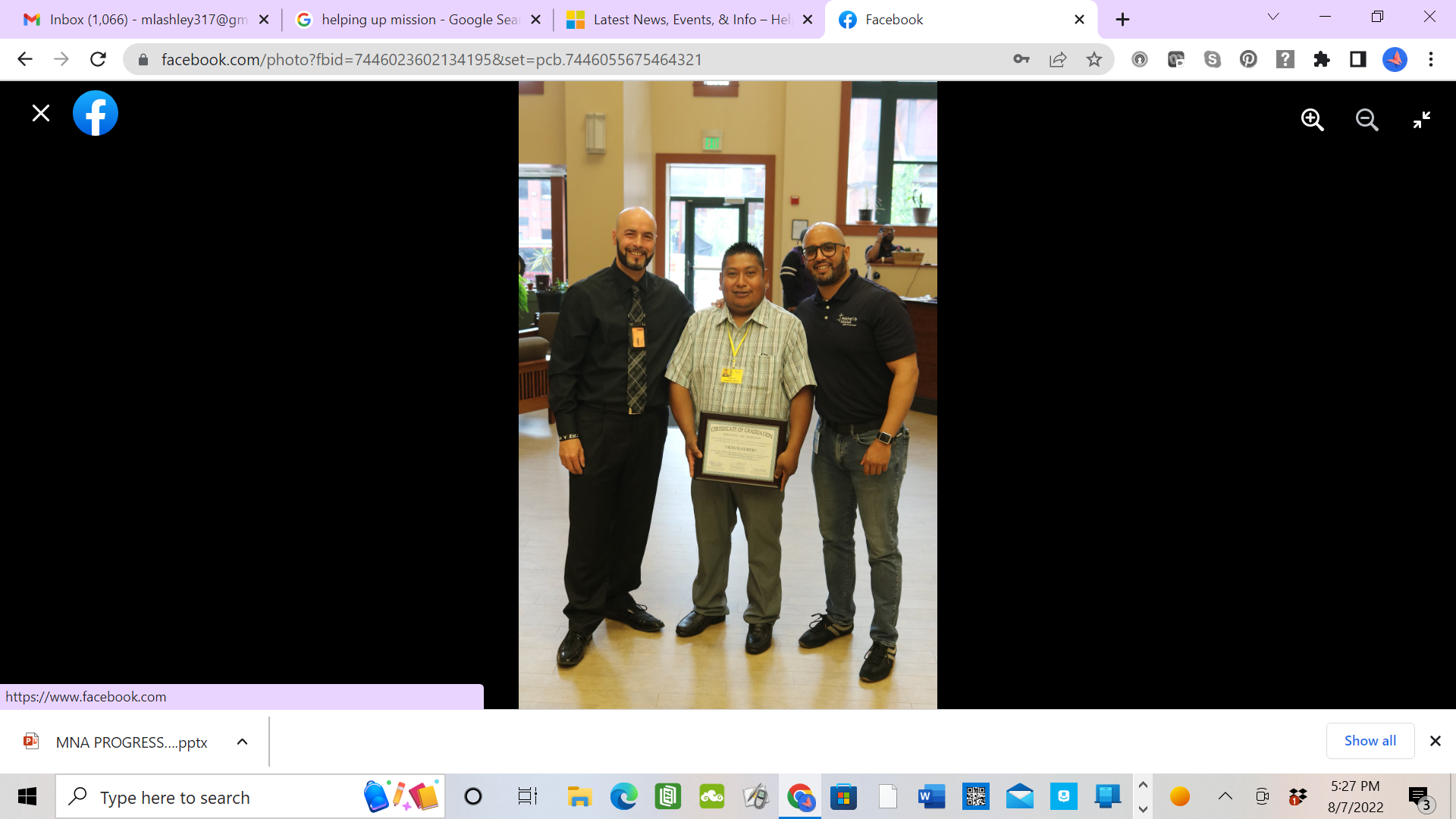 Progress to Life Transformation: A Quality Improvement Initiative for HoMeLESS Populations in Addiction Recovery
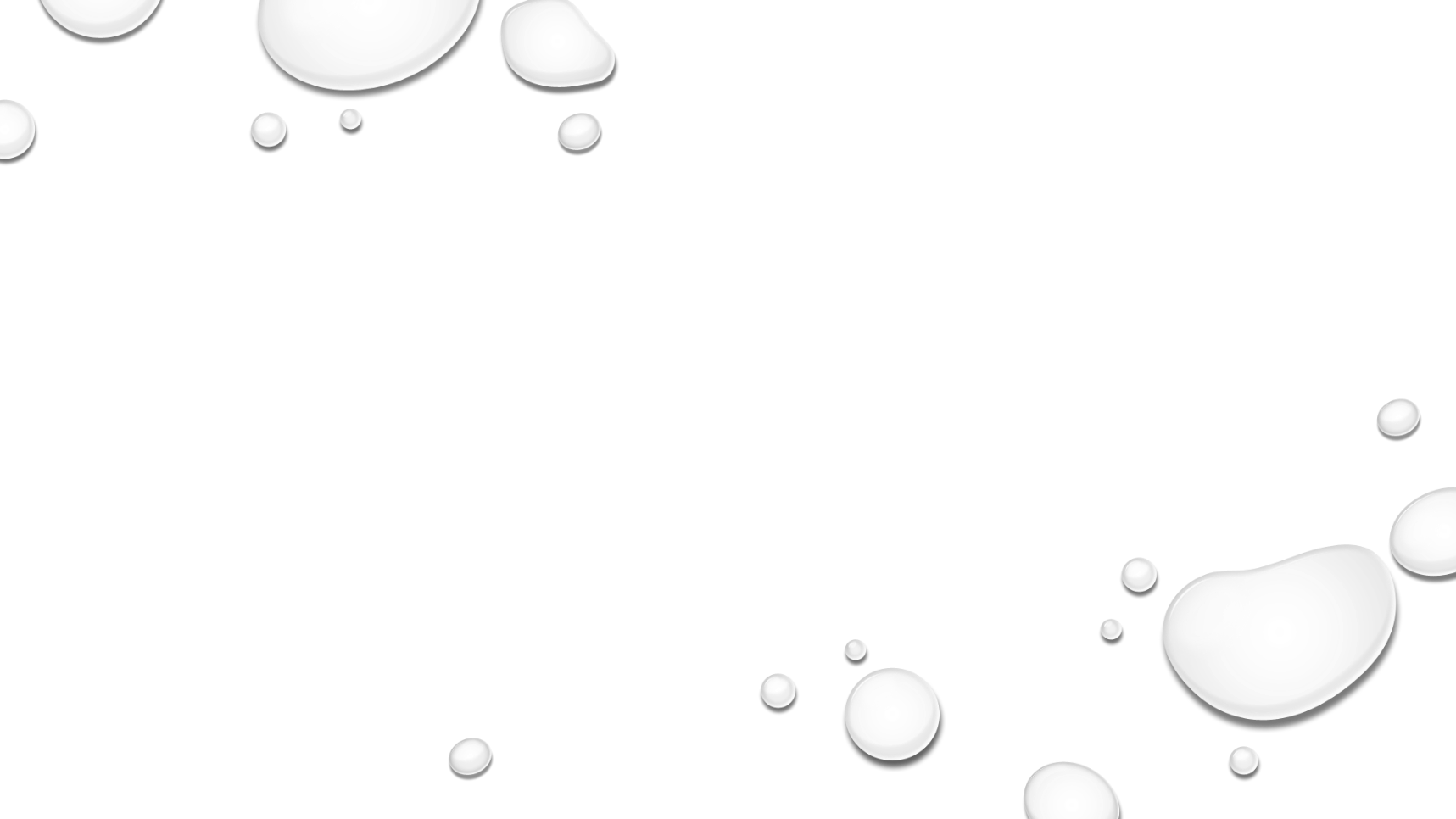 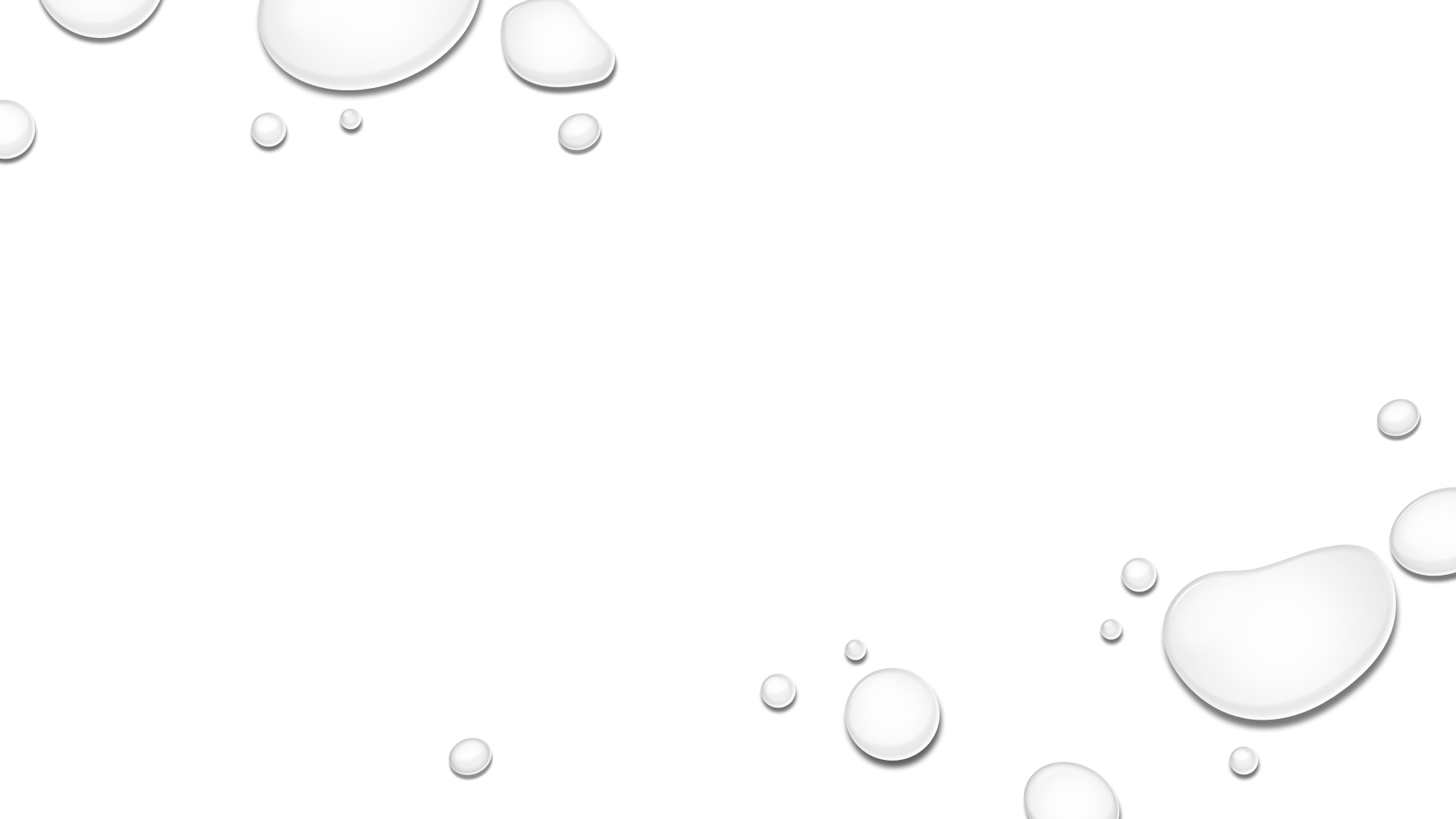 Dr. Mary Lashley
Towson University
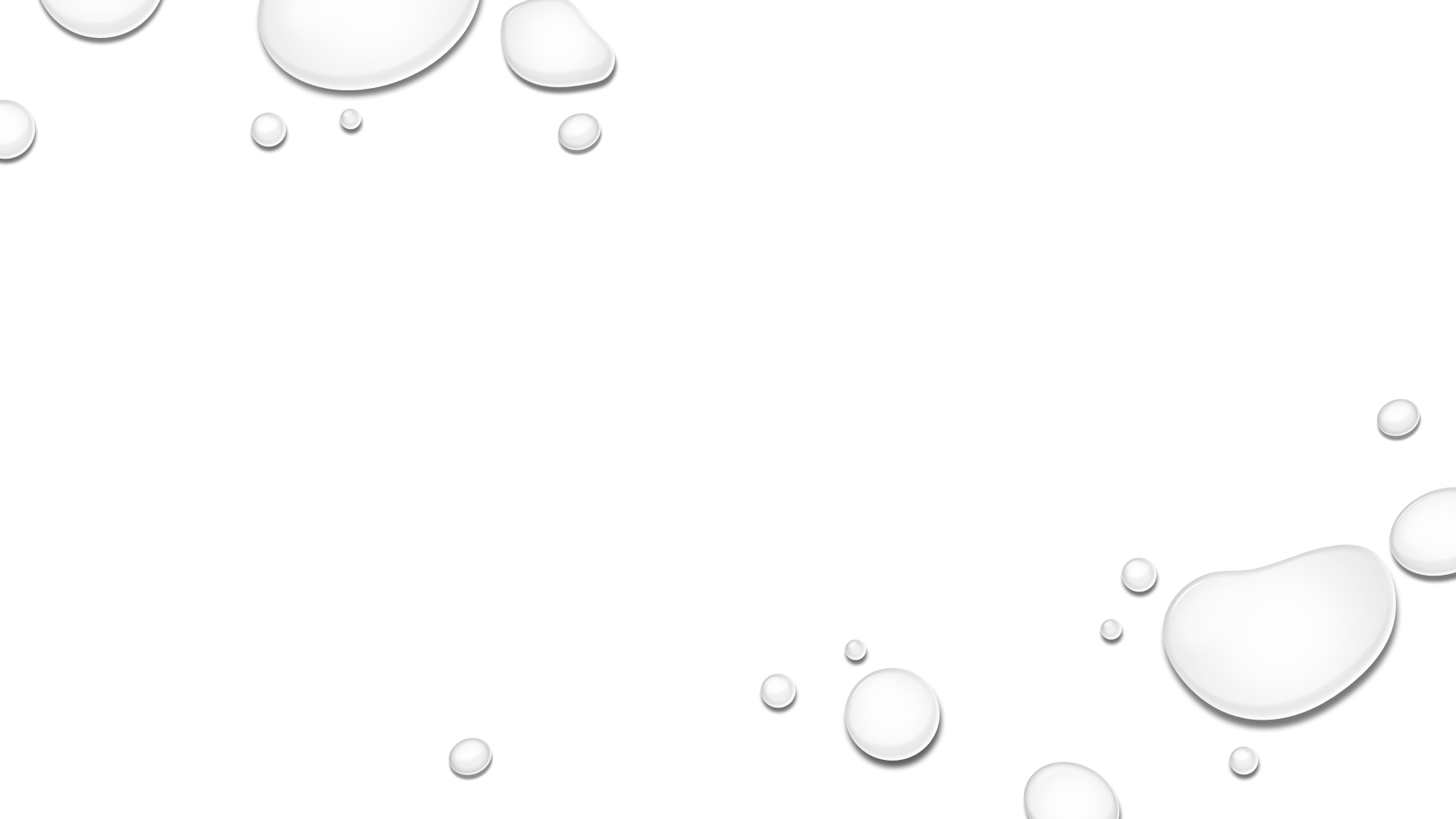 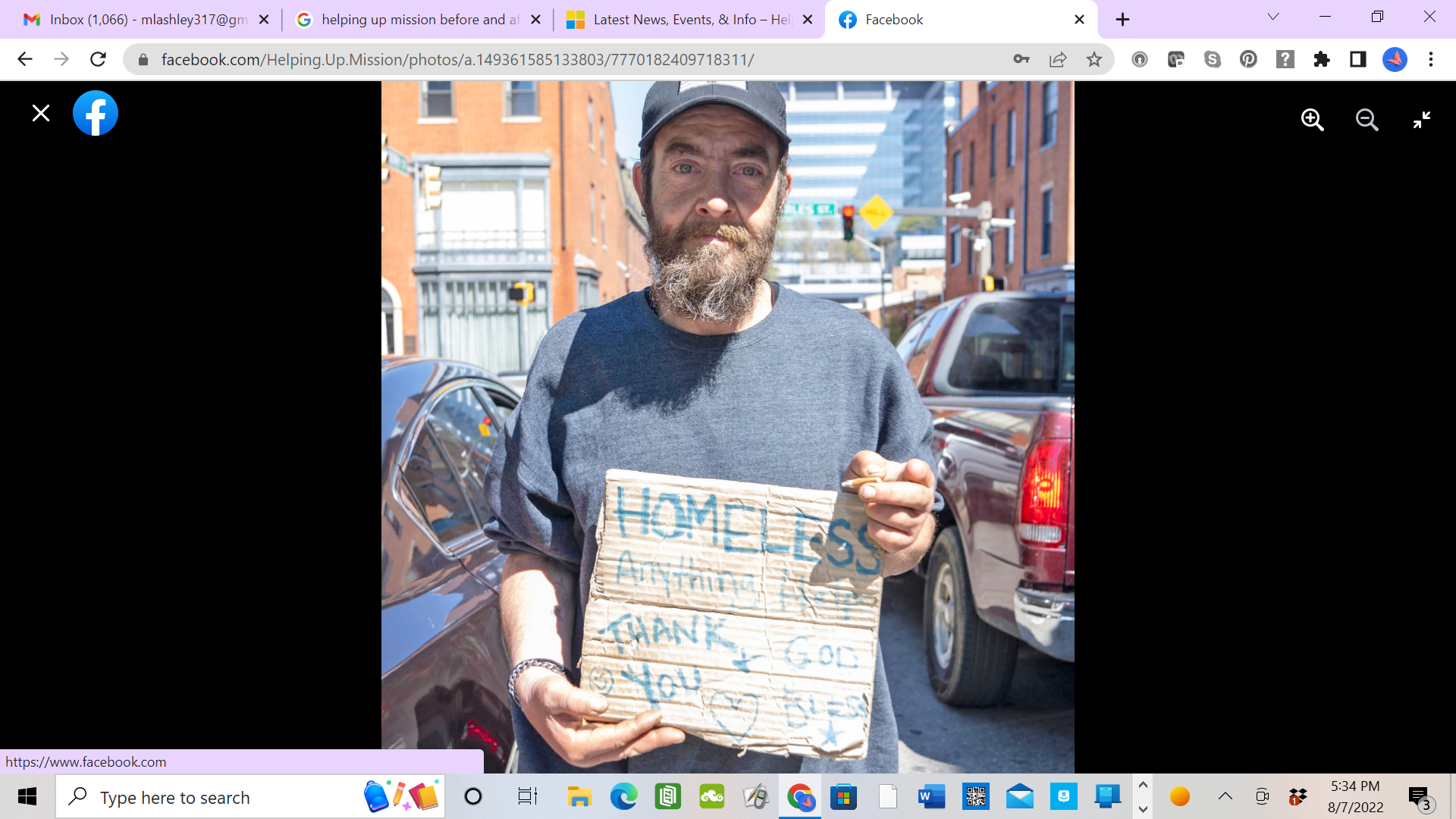 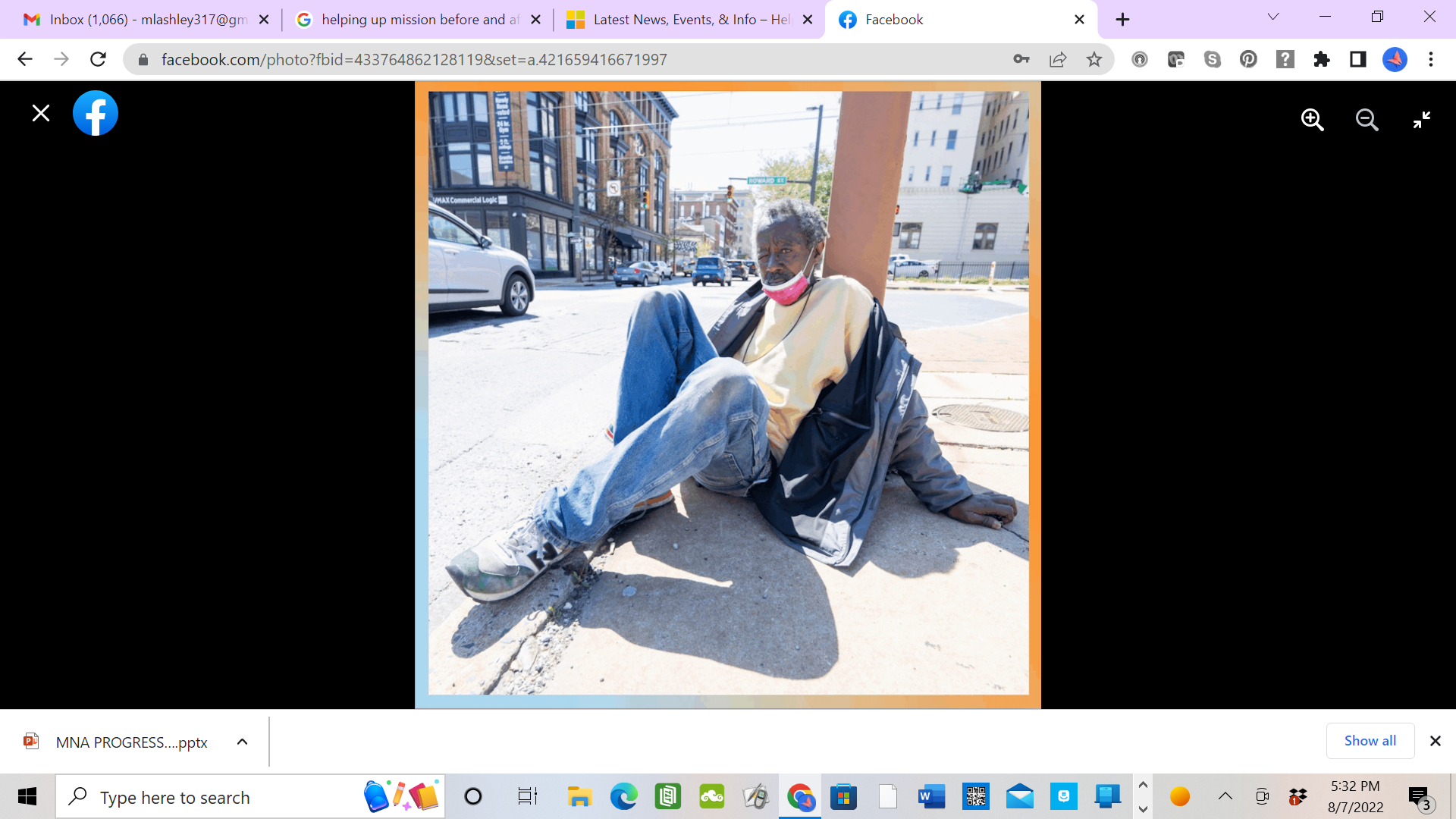 Background/purpose
Persons experiencing homelessness have higher rates of substance abuse, poorer overall health, and higher mortality from opioid overdose than the general population (NHCHC, 2016). 
outcome assessment is essential for informing the continued improvement of recovery programs and validating effectiveness of evidence-based interventions. 
PURPOSE: To measure the impact of a residential faith-based recovery program on the self-sufficiency of persons experiencing homelessness as they work through the addiction recovery process.
Helping Up Mission
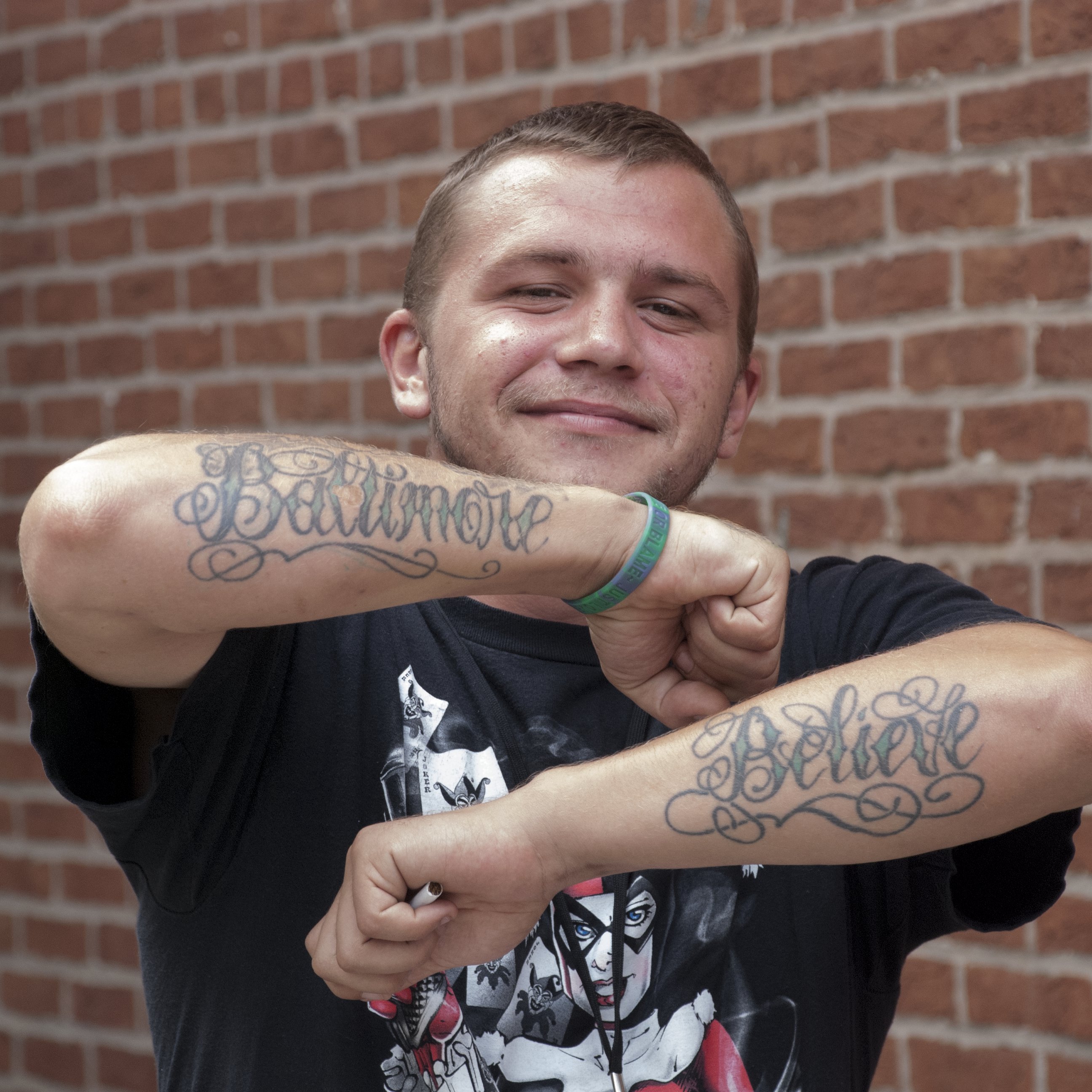 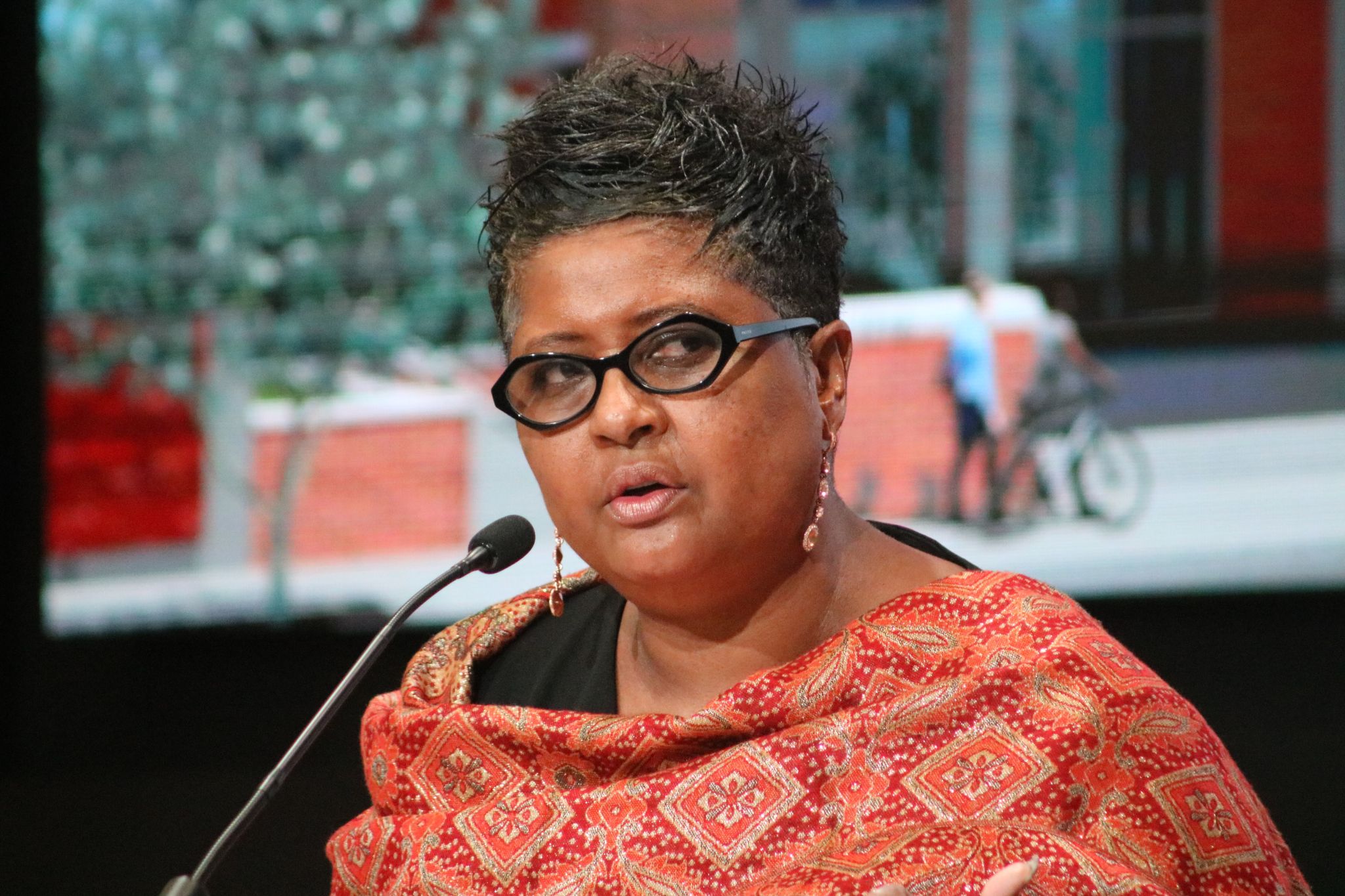 https://helpingupmission.org/womens-video/ 

https://helpingupmission.org/2016/04/a-community-of-hope-video/
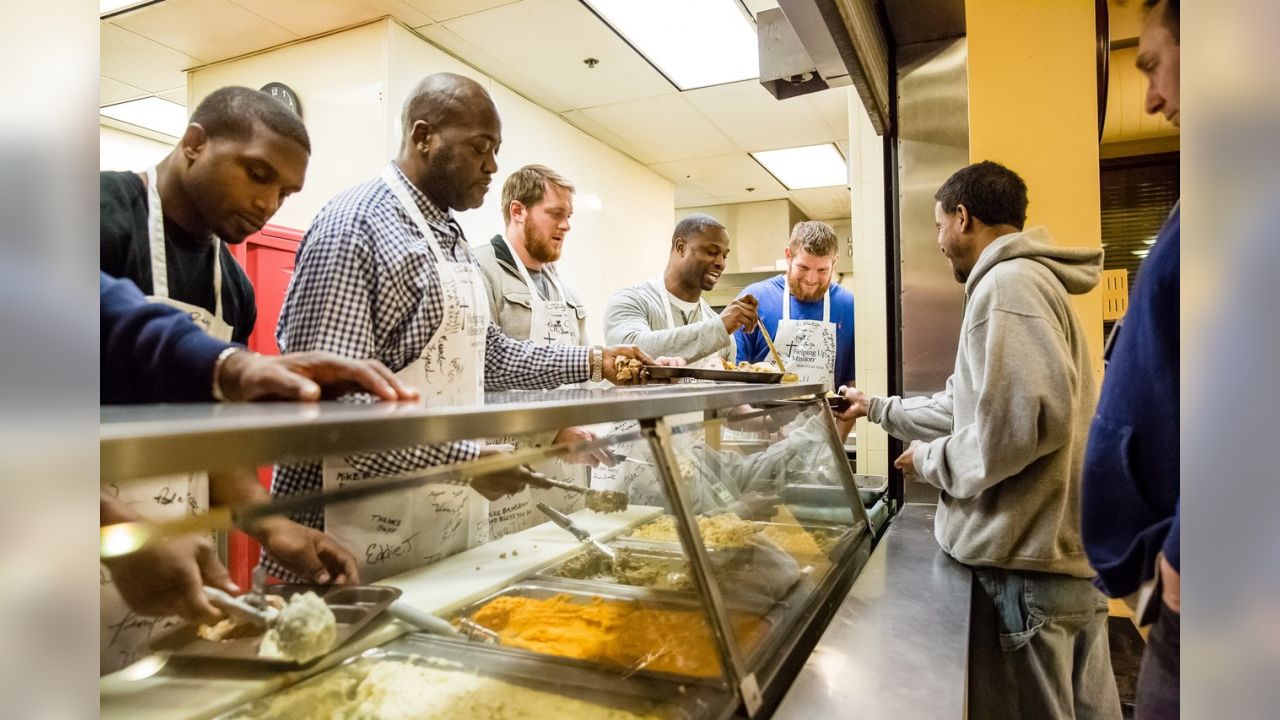 PROGRESS TO LIFE TRANSFORMATION:Self-Sufficiency MODEL
Self-sufficiency - the degree to which individuals are able to achieve an acceptable level of functioning either by themselves or through the help and support of others (Cummings & Brown, 2019; Lauriks et al., 2014). 
The Self-Sufficiency Matrix is a matrix of scales that measures broad aspects of self-sufficiency including education, housing, life skills, relationships, sobriety and mental health. 
The Self-Sufficiency Matrix measures life domains using a 5-point Likert scale ranging from “in crisis” to “vulnerable,”, “stable,” “safe,” and “thriving.”
.
Progress to Life Transformation Domains
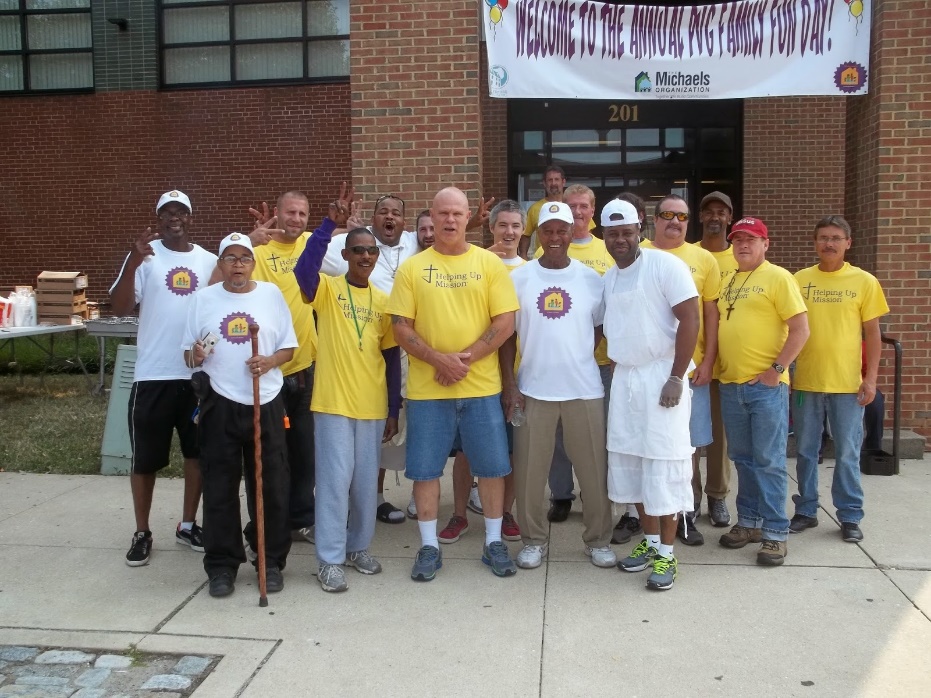 Domain V: Re-integrated into the Community
Progress to Life Transformation across Program Phases Point in Time Population Data, Men’s Program, 1/14/2022
Progress to Life Transformation Matrix Aggregate DataMay 13, 2021 – May 13, 2022
Program/Practice Changes
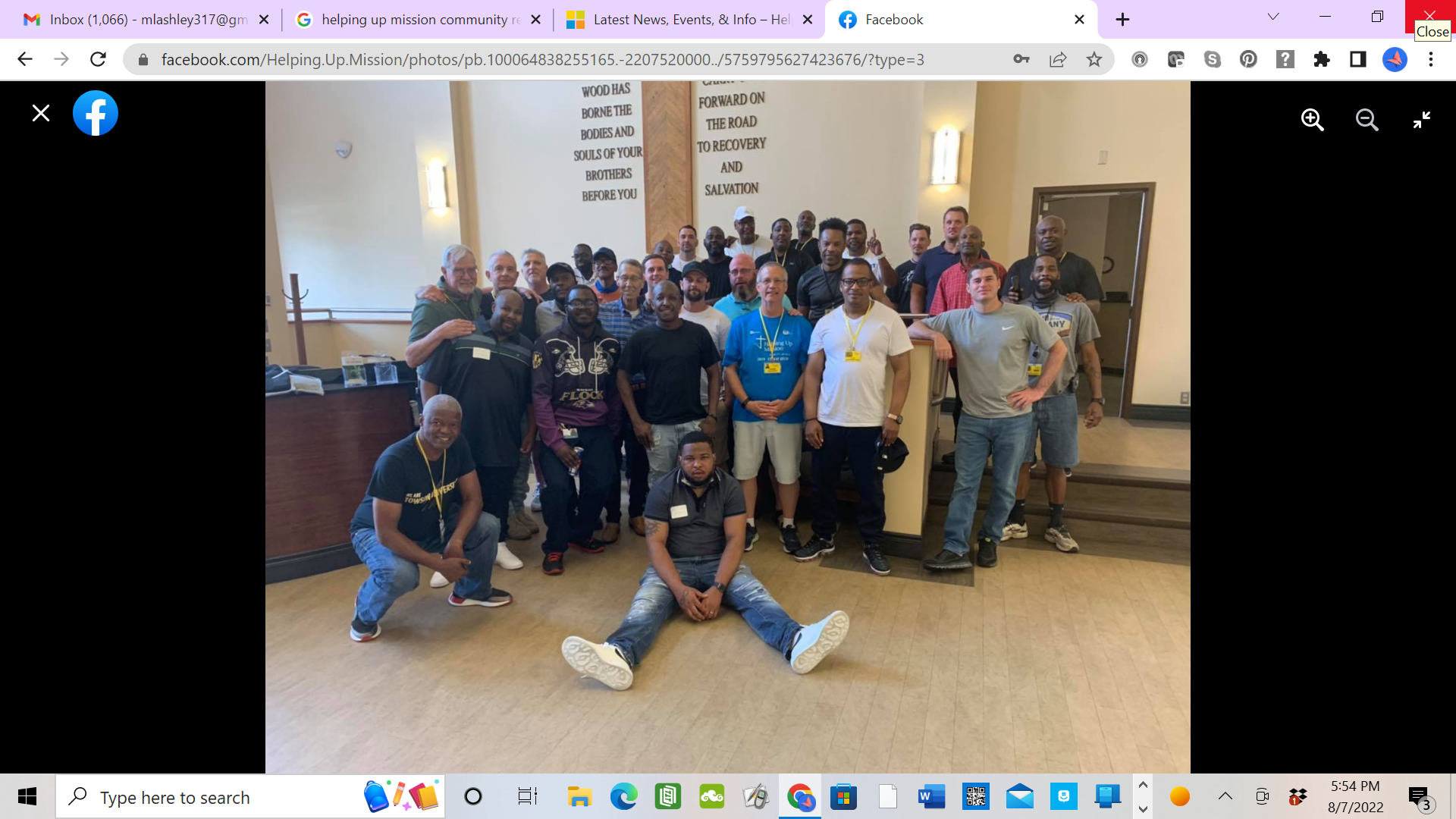 SOBER PEER
https://www.youtube.com/watch?v=o1lz1OhqdSg
ALUMNI NETWORK
COMMUNITY RE-INTEGRATION
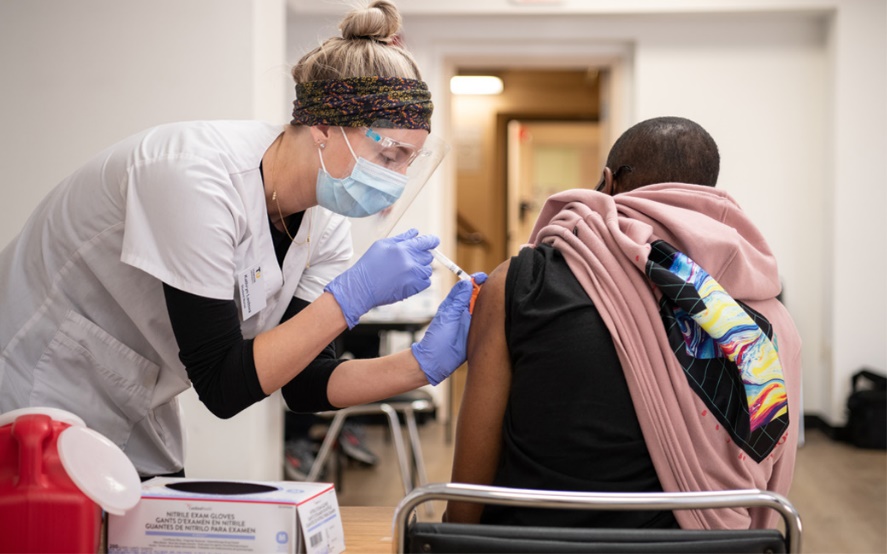 RECOMMENDATIONS/Conclusion
The Progress to Life Transformation Matrix provides a framework for formative evaluation of self-sufficiency in clients as they move through their recovery process.  

Data trends generated from the matrix may be used to inform decision making, guide strategic planning, and critically evaluate organizational policies and practices. 

Research Is needed to further validate the progress to life transformation matrix in different settings and contexts and with different client populations.

Nurses may use the information derived from this assessment to guide practice and to expand and improve the delivery of programs and services to better meet the needs of clients in recovery.
References
Costello, M., Sousa, S., Ropp, C., & Rush, B. (2020). How to measure addiction recovery? Incorporating perspectives of individuals with lived experience. International Journal of Mental Health Addiction 18, 599-612. https://doi.org/10.1007/s11469-018-9956-y
Cummings, C., & Brown, M. (2018). Psychometric properties of the Self-Sufficiency Matrix among homeless and vulnerably housed individuals and families. Journal of Community Psychology 47, 979-994.
deVet, R., Beijersbergen, M., Lako, D., van Hemert, A., Herman, D., & Wolf, J. (2019). Difference between homeless women and men before and after the transition from shelter to community living: A longitudinal analysis. Health and Social Care in the Community 27, 1193-1203. https://doi.org/10.1111/hsc.12752
Fassaert, T., Lauriks, S., van de Weerd, S., Theunissen, J., Kikkert, M., Dekker, J., Buster, M., & de Wit, M. (2014). Psychometric properties of the Dutch version of the Self-Sufficiency Matrix (SSM-D). Community and Mental Health Journal 50, 583-590. doi 10.1007/s10597-013-9683-6
Helping Up Mission (2021a). Spiritual Recovery Program. https://helpingupmission.org/recovery-programs/
Helping Up Mission (2021b). Progress to life transformation – SRP. Helping Up Mission.
Helping Up Mission (2022). Progress to life transformation data May 13, 2021 to May 13, 2022. Helping Up Mission.
Lauriks, S., de wit, M., Buster, M., Fassaert, T., van Wifferen, R., & Klazinga, N., (2014). The use of the Dutch Self-Sufficiency Matrix (SSM-D) to inform allocation decisions to public mental health care for homeless people. Community Mental Health Journal 50, 870-878. Doi:10.1007/s/10597-014-9707-x
Lei, Q., & Brown, M. (2021). Identifying a typology of homelessness based on self-sufficiency:  Implications for rapid re-housing interventions. Journal of Community Psychology, 1-14. doi: 10.1002/jcop.22596
National Alliance to End Homelessness (2020). State of homelessness: 2021 edition. https://endhomelessness.org/homelessness-in-america/homelessness-statistics/state-of-homelessness-2021/
National Health Care for the Homeless Council (2019). Health, homelessness, and racial disparities. https://nhchc.org/wp-content/uploads/2019/08/health-homelessness-and-racial-disparities.pdf
National Health Care for the Homeless Council (2016). Medication-assisted treatment: Burprenorphine in the HCH community. https://nhchc.org/wp-content/uploads/2019/08/policy-brief-buprenorphine-in-the-hch-community-final.pdf
Quad Council Coalition (2018). Community/public health nursing [C/PHN] competencies. https://www.cphno.org/wp-content/uploads/2020/08/QCC-C-PHN-COMPETENCIES-Approved_2018.05.04_Final-002.pdf
Sober Peer (2022). How Sober Peer works. https://soberpeer.com
Richmond, M., Papel, F., Zarcula, F., Howey, V., & McChesney, B. (2017). Reliability of the Colorado Family Support Assessment: A self-sufficiency matrix for families. Research on Social Work Practice 27(6), 695-703. doi: 10.1177/1-49731515596072.
United States Department of Housing and Urban Development (2021). The 2020 Annual Homeless Assessment Report (AHAR) to Congress. https://www.huduser.gov/portal/sites/default/files/pdf/2020-AHAR-Part-1.pdf
Young, P. Hong, P., Hoge, D., & Choi, S. (205). Spirituality, hope, and self-sufficiency among low-income job seekers. Social Work 60(2), 155-164. doi:10.1093/sw/swu05